District 6710 Grant Management Seminar 2022-2023
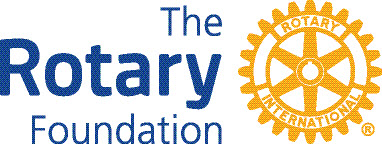 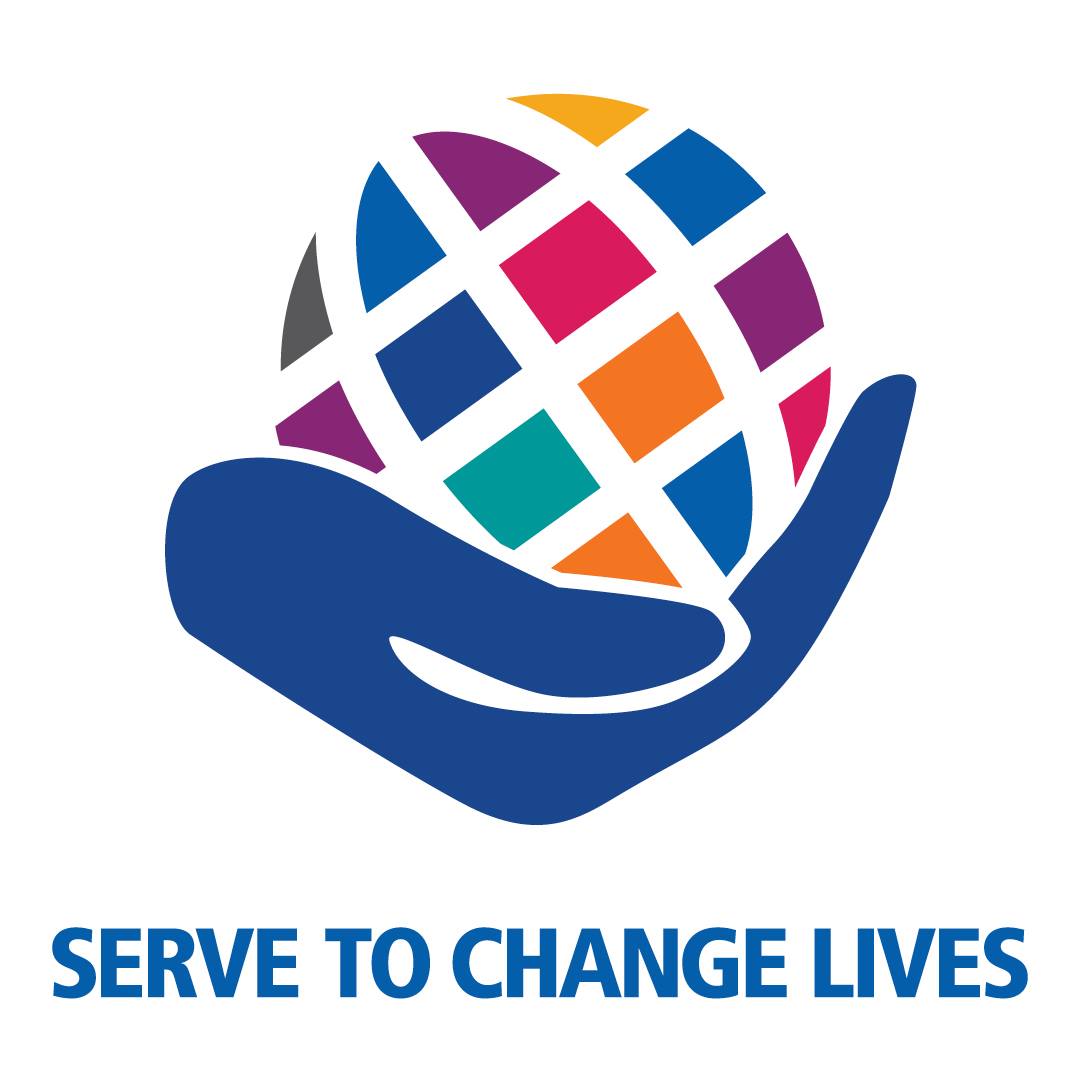 Presenters:
Rick Harned, District Rotary Foundation Chair, 2016-2022
Ralph Young, District Grants Subcommittee Chair, 2018-2022
Why this Seminar?
It is a Requirement to Allow your Club to participate in Foundation Grant Programs

To Share How these Programs can Benefit Your Club

To Train on Planning, Applying for, and Managing District or Global Grants

To Communicate Foundation Expectations for Stewardship and the required Memorandum of Understanding
Key Foundation Requirements
Clubs Must Qualify to Participate
Seminar Completion – 1 or 2 Members EVERY Year
Sign and Submit MoU EVERY Year
Be Current on Dues and Reports on Previous Grants
Name a Foundation Chair and Have Giving Goals in Rotary Club Central

Clubs Must Understand the 7 Areas of Focus
Clubs Must Practice Good Stewardship
Recognize the Importance of Community Involvement
Good Stewardship Means…
Ensure that Projects:

Have Proper Financial Controls
Keep a Good Paper Trail
Meet the Needs of Beneficiaries
Fulfill Grant Objectives
Offer Learning Opportunities
Enhance Rotary’s Reputation
Keys to Project Design
Community Assessment: What is Needed?
Involve Club Members – Organize a Team
Draft a Realistic and Detailed Budget
Set Measurable Goals
Plan for Sustainability
Plan for Evaluation and Share Learning
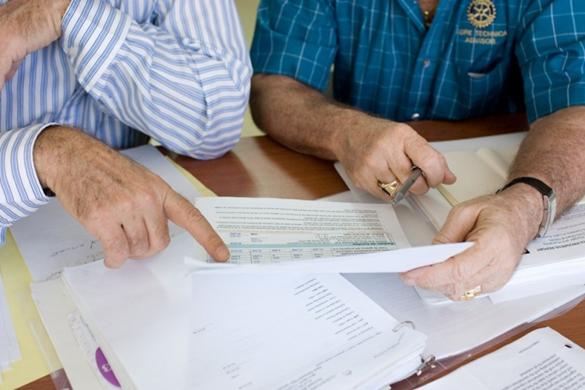 Where Does the Money Come From?
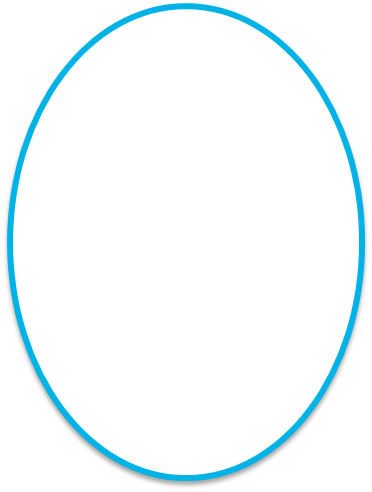 Giving
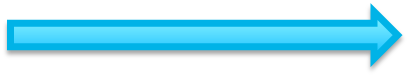 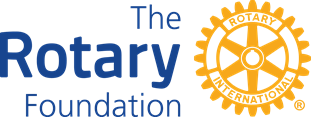 Annual Fund – SHARE
Endowment Fund
Polio Plus
Disaster Response Fund
Rotarians Everywhere
Why Give?
Because we can see the good it does!

Because we can help DO the good it does!

Because the Foundation is Top-Notch in Quality Ratings for Efficiency and Transparency
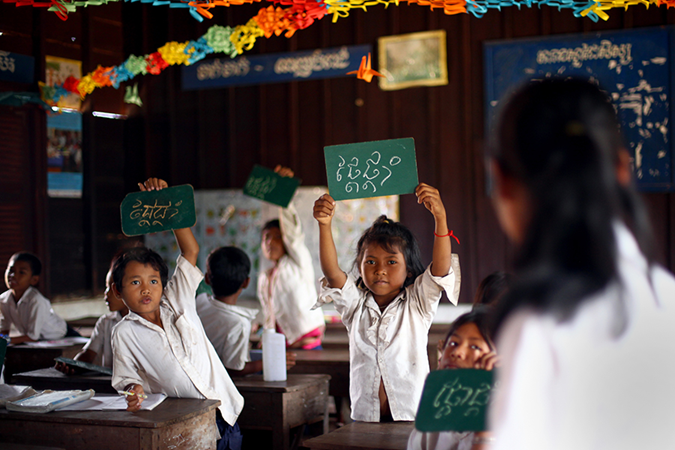 Active Projects are Good for Our Clubs
Activity Attracts and Keeps Members

Our Communities Can See What We Do

Our Young People Can Benefit
How Annual Fund – SHARE $$ Come Back
After Investment for 3 years, Funds are split 50-50 to:

World Fund


District Designated Fund (DDF)
Available for Global Grants, Scholarships, Peace Fellowships, Vocational Training Teams
DDF Match for Global Grants, Scholar-ships
50% of DDF can go to District Grants
How can My Club Use Foundation Grants?
Global Grants – Large, International Projects

District Grants – Smaller, Short-Term Projects

Nominations – Scholarships, Peace Fellows

This Program will cover Global & District Grants!
You Have Almost Completed the Seminar!
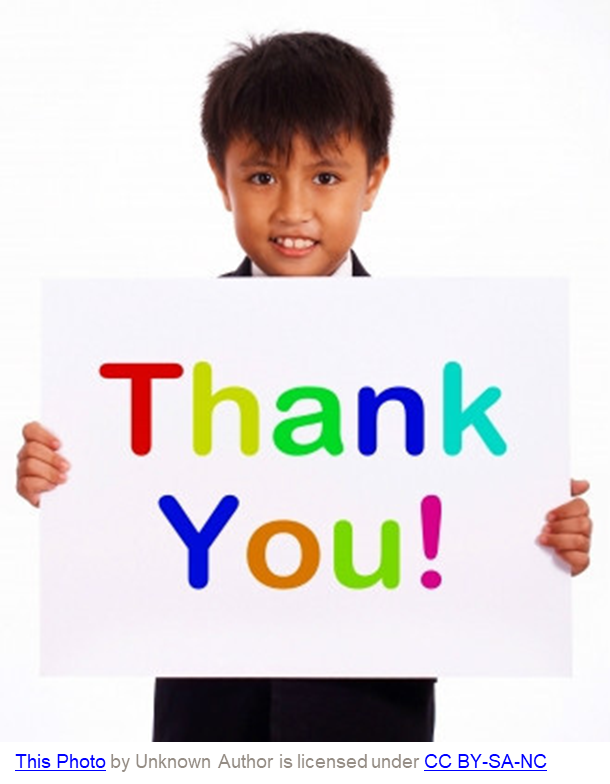 Questions?